Grid Certificate & VOMS
Xuantong Zhang, CC-IHEP
On behalf of JUNO DCI Group
1
Outline
Introduction of the Grid certificate structure,
How to apply for a personal CA,
How to register VOMS,
Create a DIRAC-proxy.
2
Introduction
The Grid Authentication Model,
JUNO DCI provides distributed computing and storage resources.
Every resource has its own local user lists.
The Grid certificate is a personal certification system for DCI users using distributed resources by mapping Grid users to local user pool.
For Users,
A CA certificate, used for provide your personal information. You need use it to prove you are yourself.
For Resource Sites,
Sites need to recognized the authenticated users and provided authorized resources.
For DCI Service,
An Authentication and Authorization Infrastructure (AAI) need to be build for users and resources sites.
3
AuthN/AuthZ Model
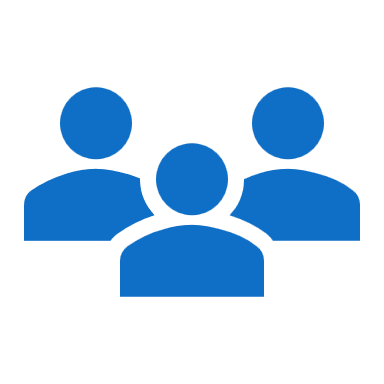 Certificate Authority (CA)
Authorization Providers
(VOMS or IAM)
Access DIRAC and Resources
4
Step 1
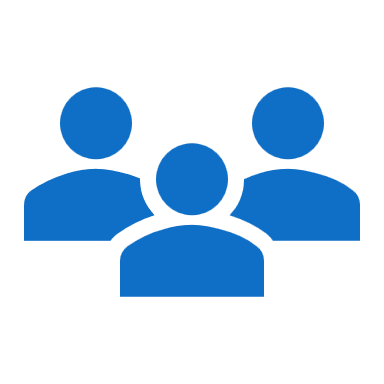 Certificate Authority (CA)
Step1: Apply for a CA certificate
Authorization Providers
(VOMS or IAM)
Access DIRAC and Resources
5
Digital Certificate
A digital certificate (X.509) is normally used as a personal identity for each user.
Trusted by the organizations in Grid,
Can be applied from Certificate Authority (CA) in many countries.
Usually need to provide your personal information and apply on a webpage.
Grid recognized CA examples:
IHEP
IHEP Grid Computing Certification Authority (Link)
INFN
FAQ (Link)
Wiki INFN (Link)
CNRS
Request (Link)
Germany
CA at Karlsruhe Institute of Technology (Link)
Or find other CAs for you at igtf.net.
6
CA Certificate
Take IHEP CA as an example, details in link,
Contact the CA web page and access the request form,
Follow instructions to fill application and submit,
Receive your personal certificate in p12 file format by the link in email.
Export the personal certificate to your browser.
About your personal certificate,
A p12 file composes 2 part,
Public key, so called `cert`,
Private key, so called `key`.
You need to convert a certificate from p12 to pem file format.
This will split your certificate by cert and key part.
7
CA Certificate Exercise
Try it:
Upload your p12 file to cluster.
At cluster, create .globus directory mkdir ~/.globus
Extract public key from p12openssl pkcs12 –in <certificates>.p12                –clcerts –nokeys                –out ~/.globus/usercert.pem
Extract private key from p12openssl pkcs12 –in <certificates>.p12                –nocerts               –out ~/.globus/userkey.pem
Change the access rights for your keyschmod 644 ~/.globus/usercert.pemchmod 400 ~/.globus/userkey.pem
Browse your personal certificate informationopenssl x509 -in usercert.pem -noout -text
8
Step 2
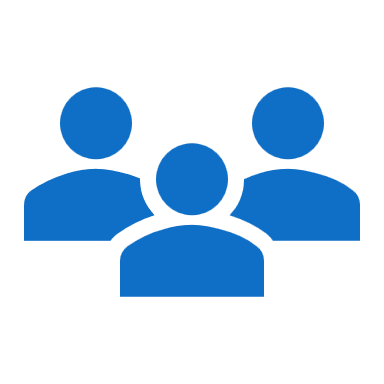 Certificate Authority (CA)
Authorization Providers
(VOMS or IAM)
Step2: Register in VOMS/IAM
Access DIRAC and Resources
9
Authorization Providers: VOMS
Virtual Organization (VO),
A VO is a physical resource provider. 
JUNO VO provides DCI resources.
Virtual Organization Membership Services (VOMS),
Create user groups for VO.
Create different roles among existing groups.
Generate VOMS proxy for users to access VO resources.
Before the end of 2023, another system, Identity and Access Management (IAM), will replace VOMS as future VO authorization provider.
10
VOMS Proxy
About VOMS proxy,
Personal certificate is not directly exposed,
Most of Grids use temporary certificates (proxies),
Normal lifetime 12h,
Proxies are certificates digitally signed by the original certificate or another proxy (delegation),
Stored proxies may be used to renew other proxies.
Digitally Signed by User Cert
Digitally Signed by Prev. Cert
Digitally Signed by CA
CA
…
Self signed
11
VOMS Usage
For a JUNO DCI user,
At first time you use DCI, Register yourself in VOMS with your personal certificate at https://voms.ihep.ac.cn:8443.
Select JUNO VO,
Follow instructions to fill application,
Read and allow AUP,
Receive the confirmation email and confirm,
Receive the message email about your accepted application.
At each time you use DCI services and resources in cluster, generate VOMS proxy each time.
12
VOMS Exercise
Try it:
Look at your VOMS personal information at VOMS user home.
At cluster, generate VOMS proxyvoms-proxy-init --voms juno
Get your proxy info byvoms-proxy-info --all
Check your proxy credential by openssl x509 -in /tmp/x509up_u$(id -u) -noout –text
For IHEP EOS user,
The EOS identification priority is Grid cert > local user, so when you set the globus environment, `eos` command will inform you to type in your Grid password.
230207 18:16:02 25149 cryptossl_X509CreateProxy: Your identity: /C=CN/O=HEP/O=IHEP/OU=CC/CN=Xuantong Zhang
Enter PEM pass phrase:
If you do not want to use grid user identity just tape Enter without input password.
Or you can rename your Grid certs by `mv ~/.globus/ ~/.globus.juno/` to always use local user identity.
13
Step 3
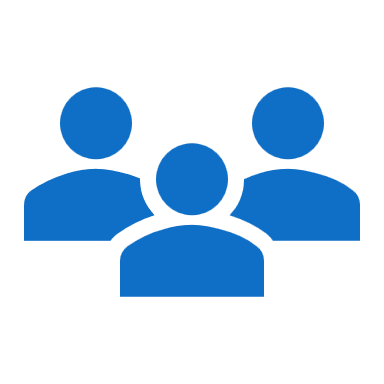 Certificate Authority (CA)
Authorization Providers
(VOMS or IAM)
Access DIRAC and Resources
Step3: Use DIRAC with VOMS
14
DIRAC Proxy
DIRAC also uses VOMS proxy to identify users,
Both for login DIRAC and use DIRAC working on resources.
DIRAC will synchronize your user information from VOMS to DIRAC registry system.
Access DIRAC,
On webpage, use your personal certificate in browser.
At cluster, generate DIRAC proxy, which is almost same method as VOMS proxy.
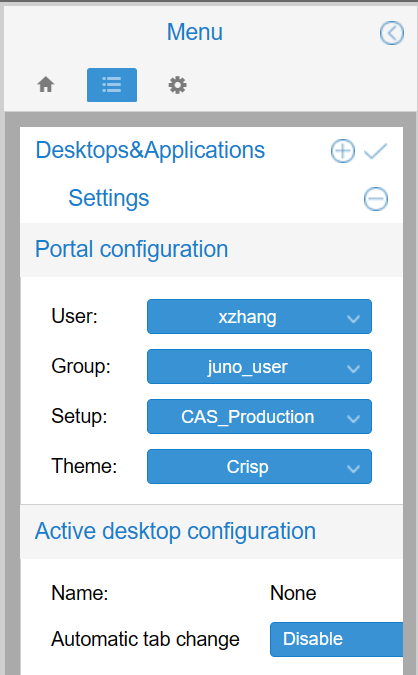 15
DIRAC Proxy Exercise
Try it:
Access DIRAC webpage with your personal certificate.
Upload your own proxy to DIRAC.







At cluster, generate your DIRAC proxysource /cvmfs/dcomputing.ihep.ac.cn/dirac-proxy-init -g juno_user
Check your DIRAC proxydirac-proxy-info
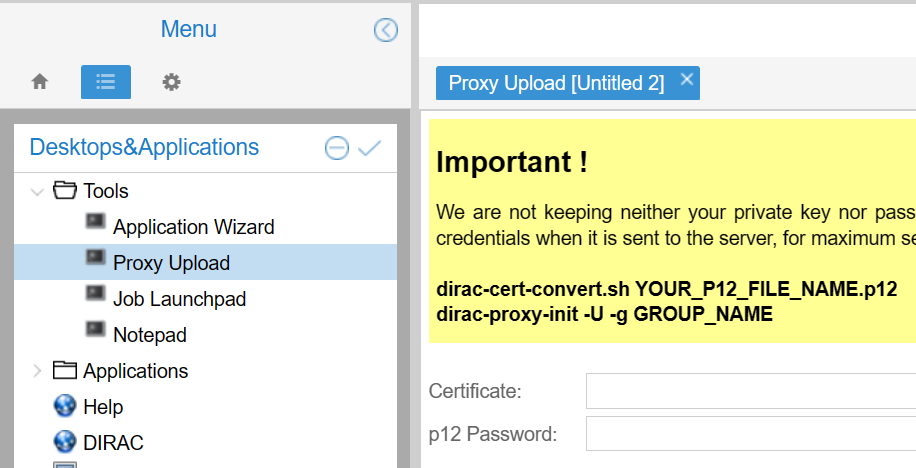 16
Thank you!
17